Sivis on järjestöjen oppilaitos
Siviksen jäseninä yli 80 valtakunnallista kansalaisjärjestöä
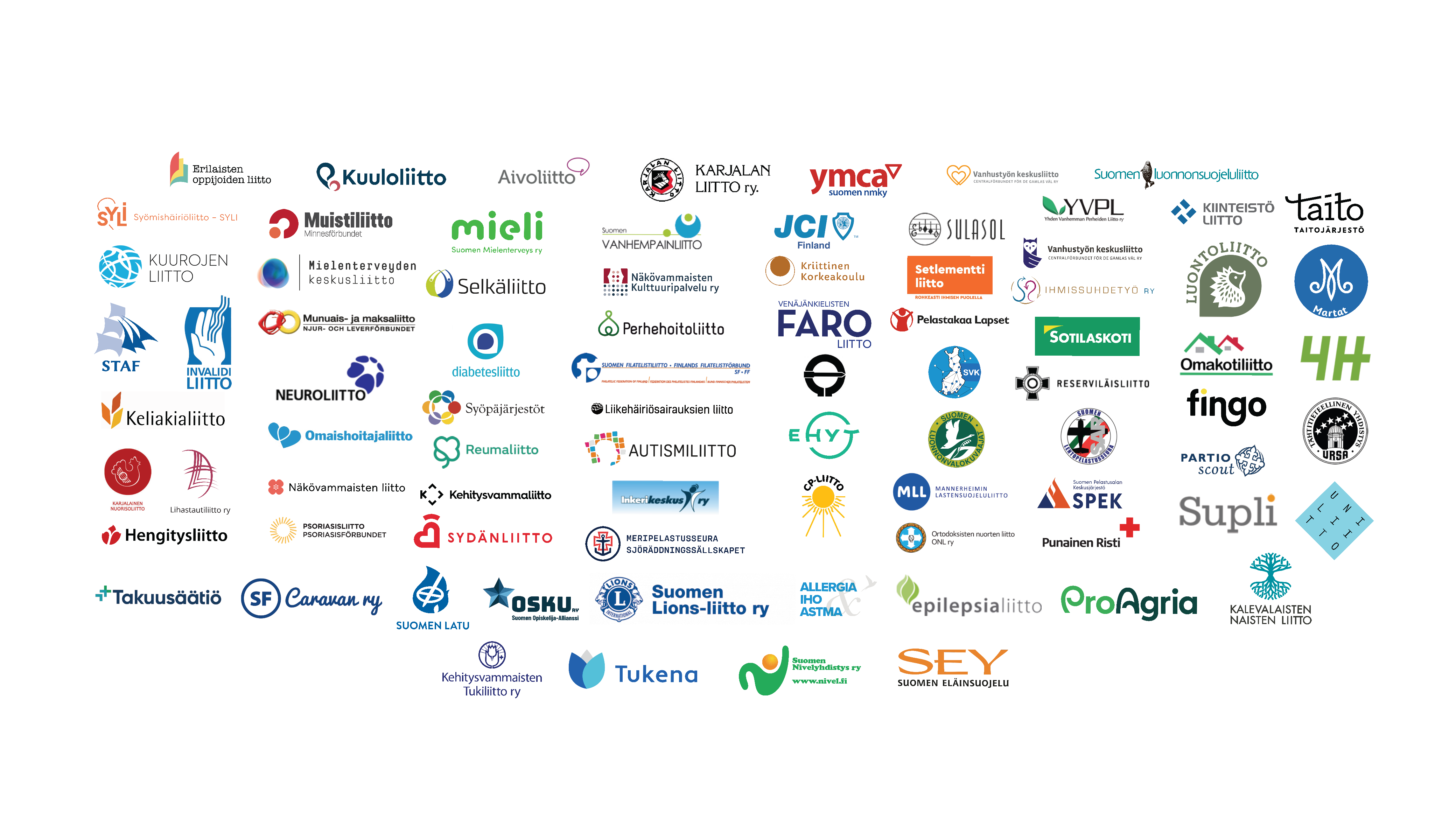 Tutustu kaikkiin Siviksen jäsenjärjestöihin verkkosivustollamme.
Seuraa meitä somessa ja verkossa
@Opintokeskussivis
@OpintokeskusSivis
sivis-study-centre
@SivisNYT
OpintokeskusSivis.fi
SivisNYT